Wien filter: Bolts and washers
03/17/2020
Gabriel Palacios
gabrielp@jlab.org
Three cases are presented:
Bolts and washers material:
All metal (perfect electrical conductor PEC)
Alumina washers (99.6% lossless), PEC bolts
All alumina
All at 20 kV per plate, 15 mm plates gap.
All models simulated with the whole vacuum enclosure setup, but only show plates, mounting tabs, HV spring guide, mounting springs, and plate insulators.
Bolts, washers, long insulators
1 cm radius washer
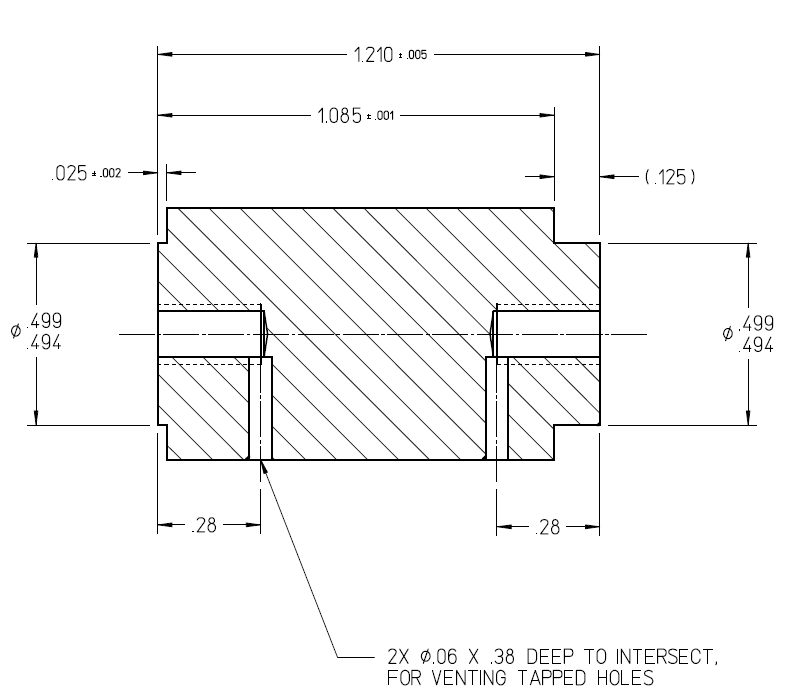 0.5 cm radius washer
1 mm radius curvature blend at bolt head
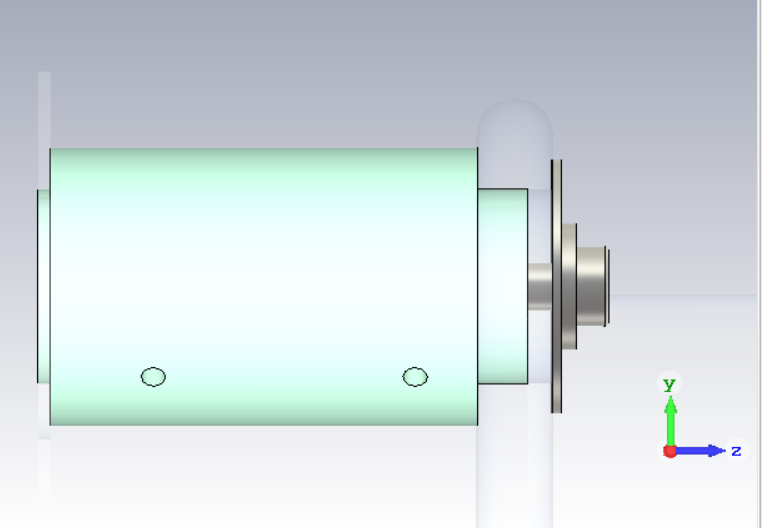 Insulator design comes from Danny’s 32893-0112
Now with venting holes!
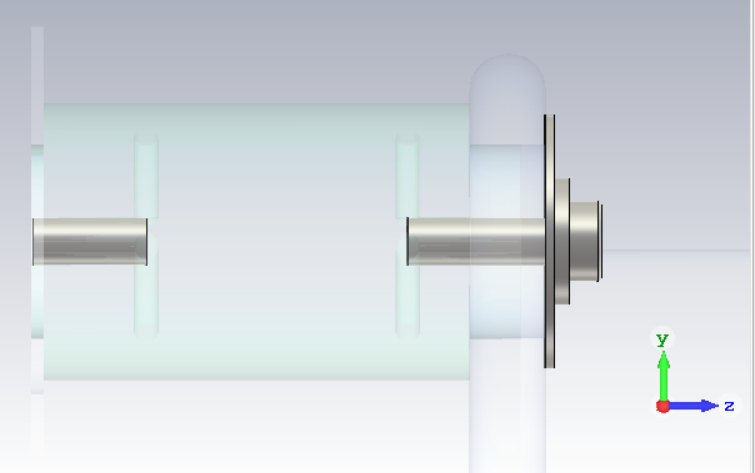 All metal bolts and washers
Defined as PEC in CST Microwave studio
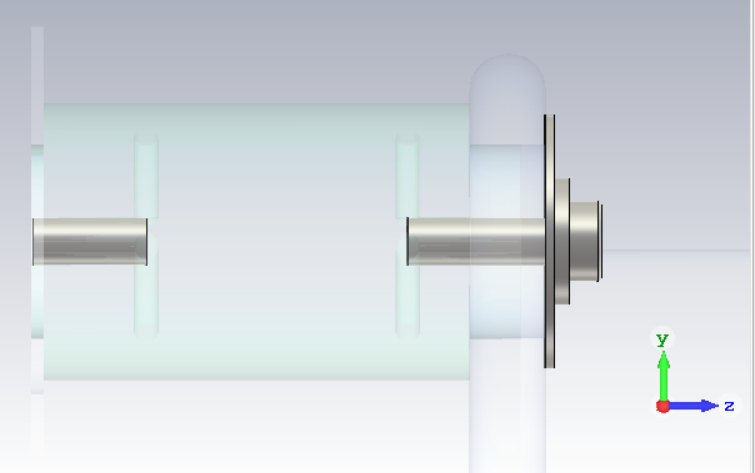 ±20 kV
Lateral cross section of the plates
Voltage on plates ±20 kV
4.6 MV/m
5.1 MV/m
5.9 MV/m
15 mm gap
Bolts and washers metal
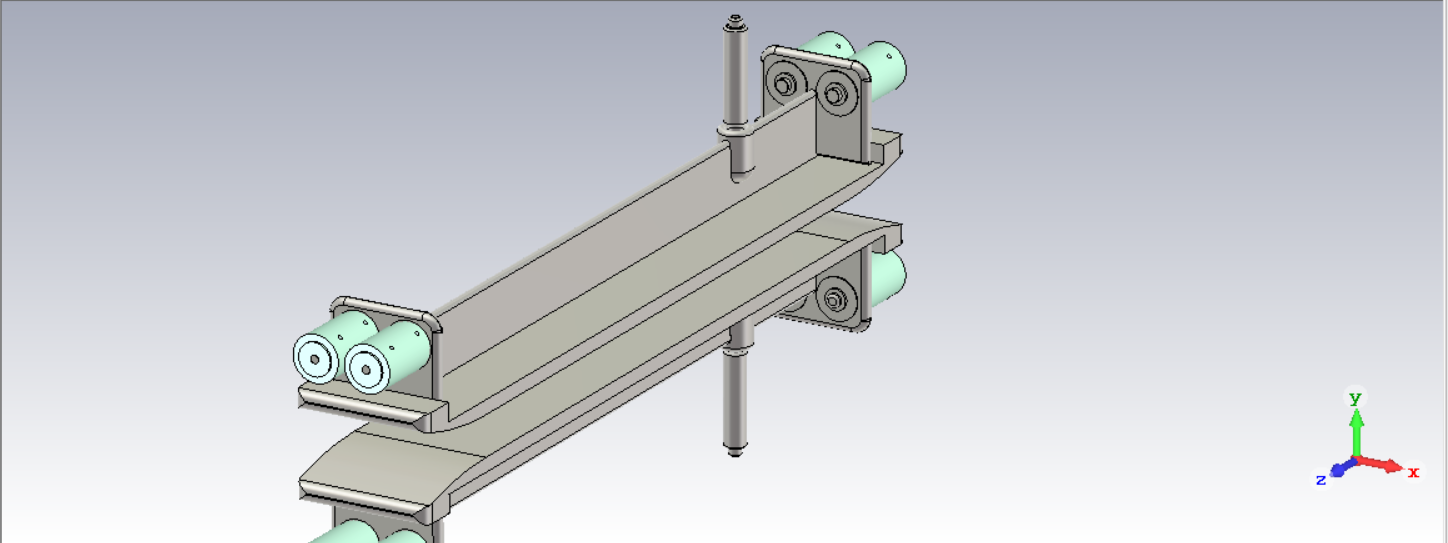 Zoom here
Zoom to mounting tab
1.1 MV/m
0.7 MV/m
3.2 MV/m
Bolts and washers metal
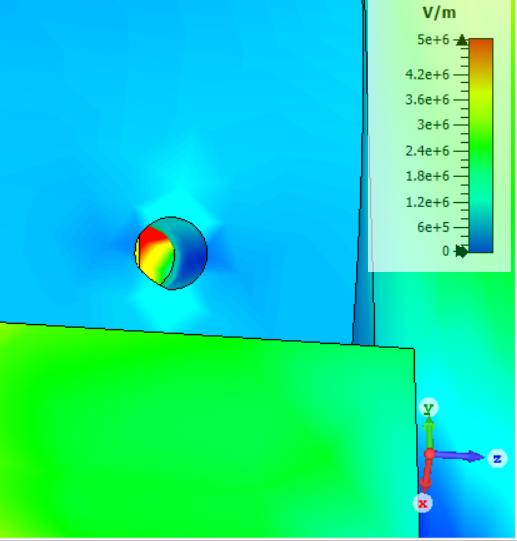 Transparent insulators
Peek through the insulator venting hole: Possible plasma chamber?
Triple point: 11 MV/m
3.2 MV/m
Grounded
Bolts and washers metal
Lateral cross section insulators
E-field channels that might lead particles towards mounting tab surface
Bolts and washers metal
This plane
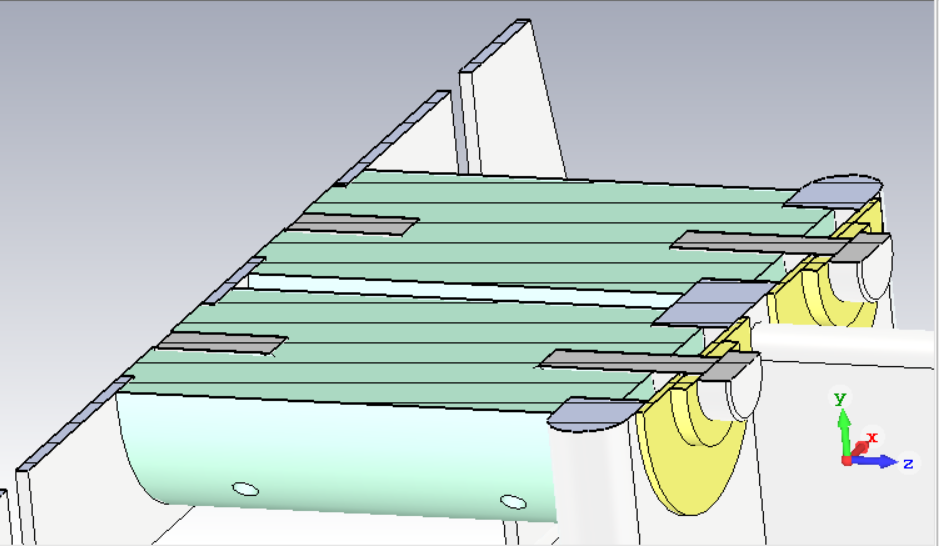 Transversal cross section insulators
3.2 MV/m
Bolts and washers metal
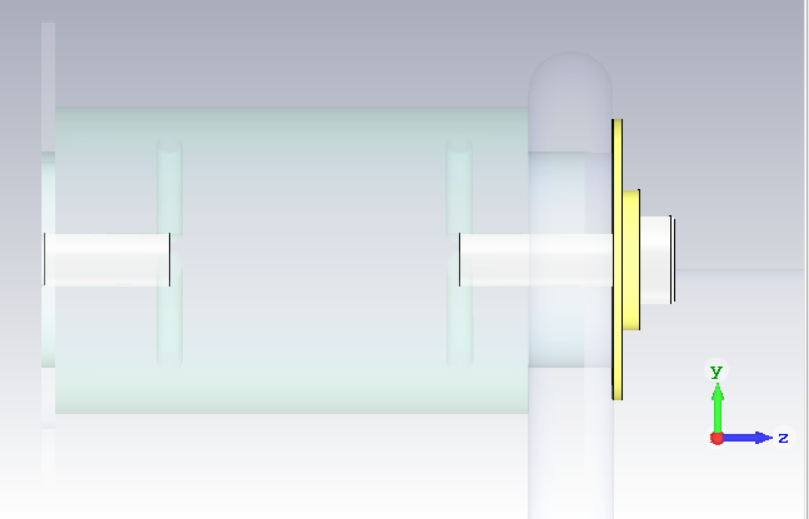 Metal bolts, alumina washers
The bolts are defined as PEC and “floating” potential in CST.
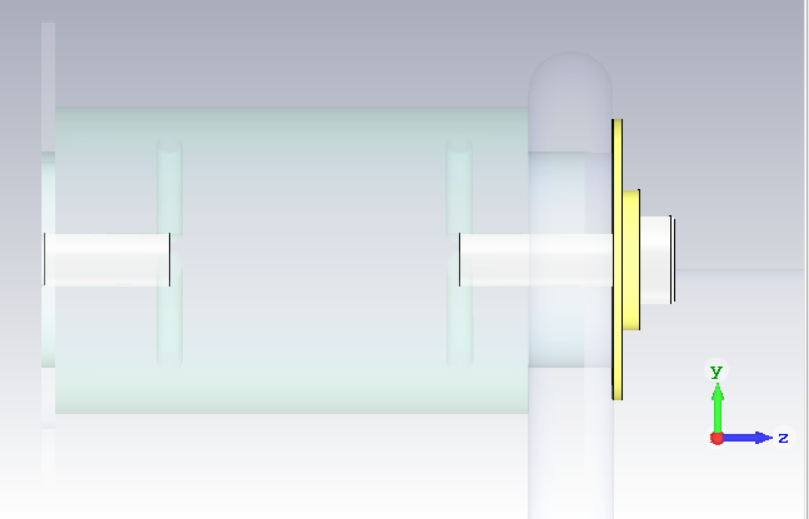 Floating
Lateral cross section of the plates
Voltage on plates ±20 kV
5.3 MV/m
5.2 MV/m
5.9 MV/m
15 mm gap
Metal bolts, alumina washers
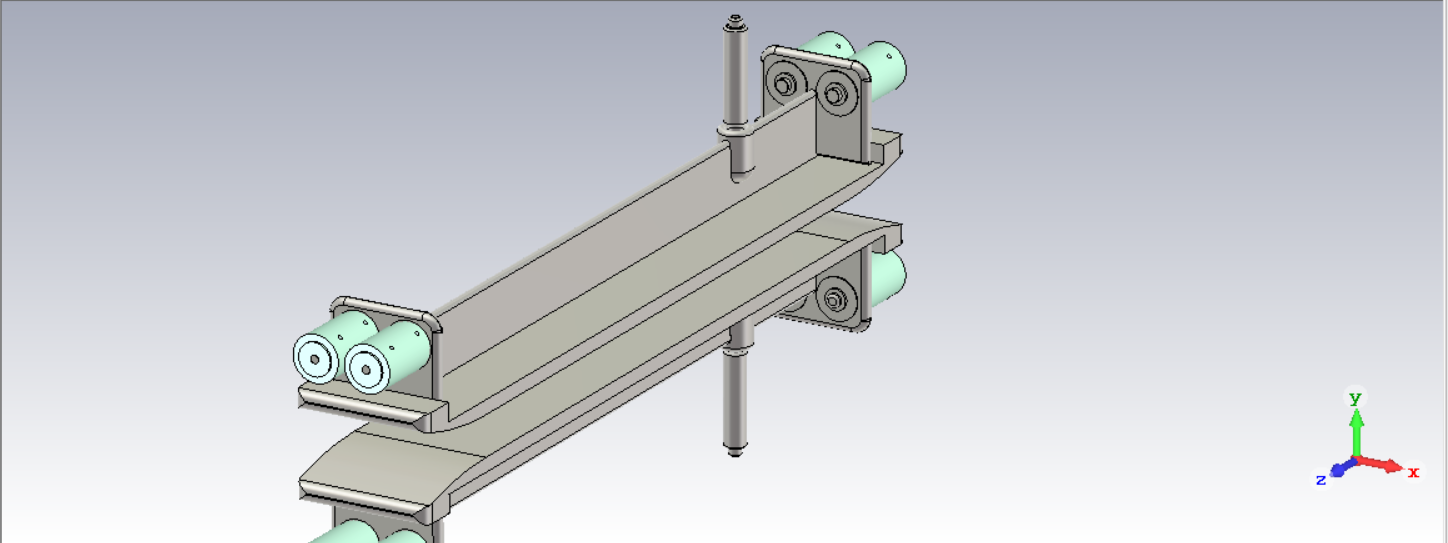 Zoom here
Zoom to mounting tab
0.6 MV/m
1 MV/m
11 MV/m
Metal bolts, alumina washers
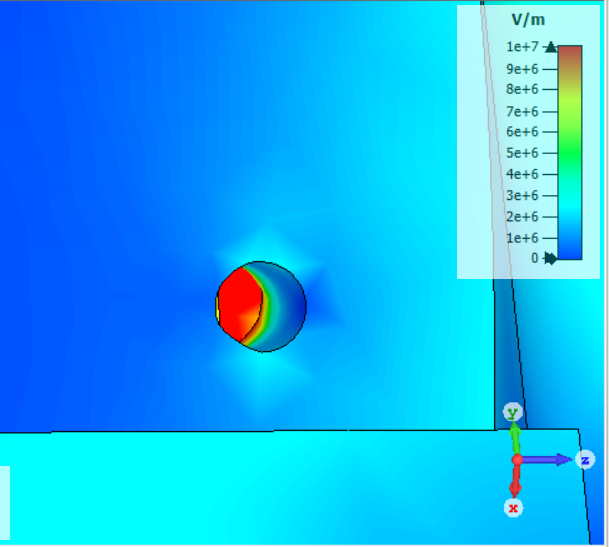 Transparent insulators
Peek through the insulator venting hole: Possible plasma chamber?
Had to change the scale cuz the field was so high!
Triple point: 25 MV/m
Grounded
Metal bolts, alumina washers
Lateral cross section insulators
E-field channels that might lead particles towards mounting tab surface
Metal bolts, alumina washers
This plane
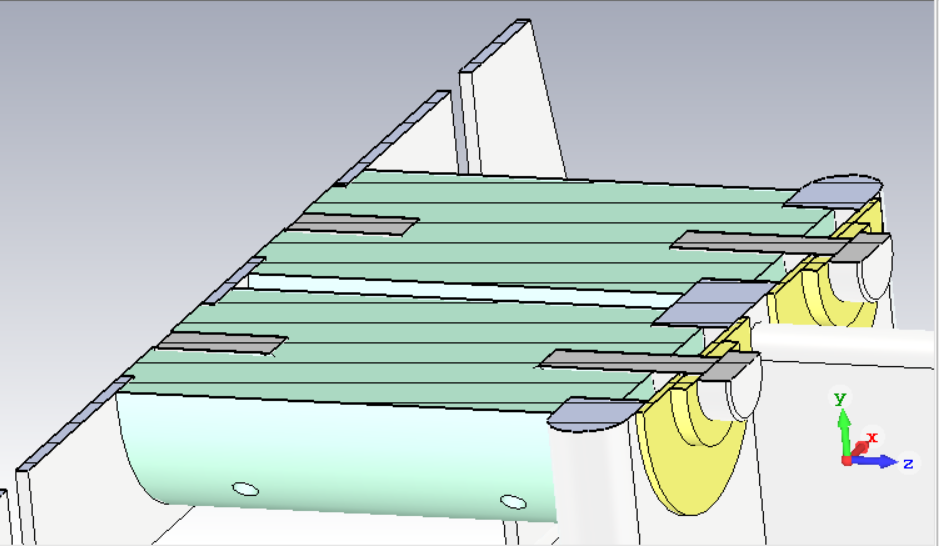 Transversal cross section insulators
3.2 MV/m
Metal bolts, alumina washers
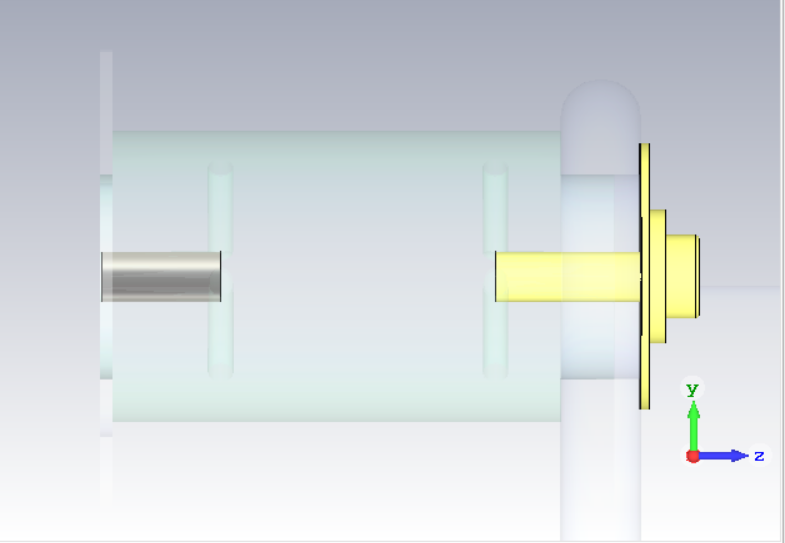 All alumina bolts and washers
Lossless
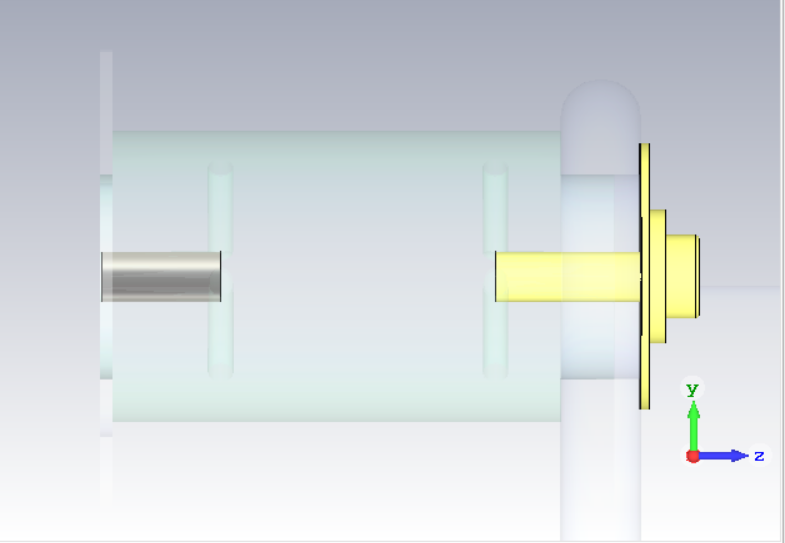 Lateral cross section of the plates
Voltage on plates ±20 kV
5.3 MV/m
5.2 MV/m
5.9 MV/m
15 mm gap
Alumina bolts and washers
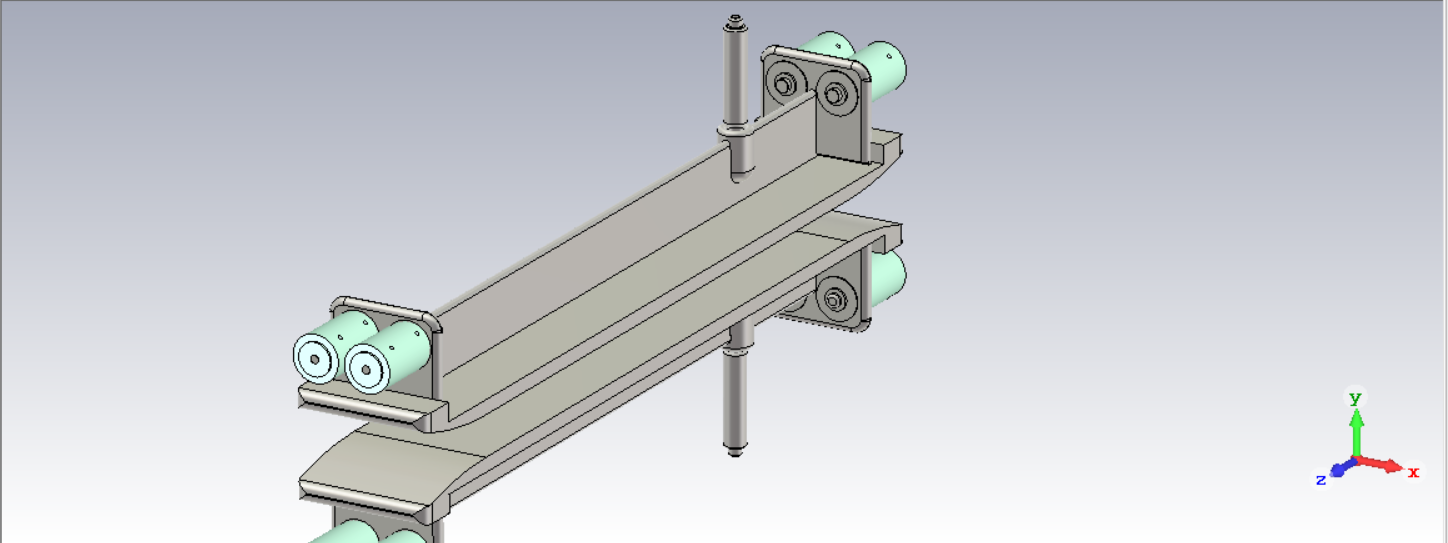 Zoom here
Zoom to mounting tab
0.2 MV/m
0.2MV/m
0.2 MV/m
Alumina bolts and washers
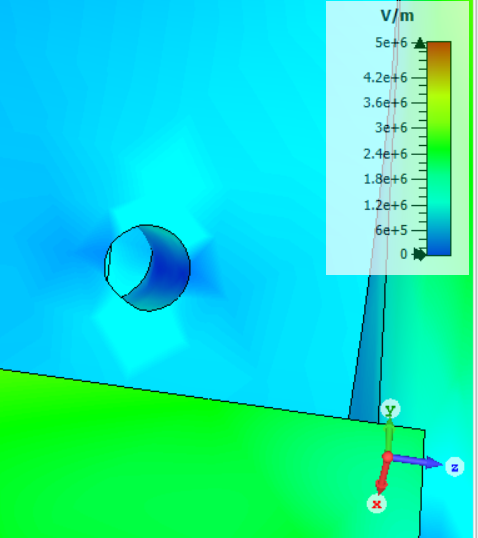 Transparent insulators
Peek through the insulator venting hole: fix!
Triple point: 1.1 MV/m
Grounded
Alumina bolts and washers
Lateral cross section insulators
E-field channels that might lead particles towards mounting tab surface
Alumina bolts and washers
This plane
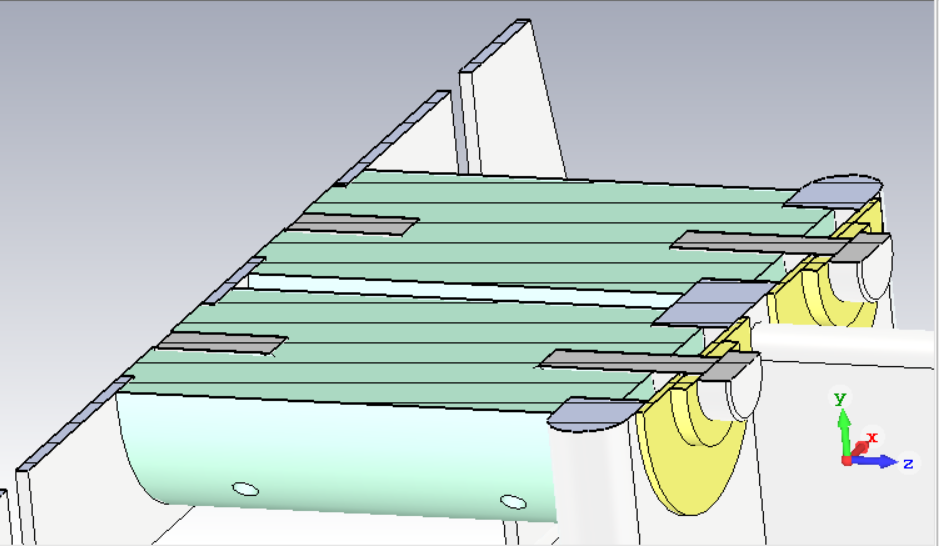 Transversal cross section insulators
3.2 MV/m
Alumina bolts and washers
Conclusion:
Use all alumina washers and bolts, man!